1.1跨时空的服务
信息技术 吴建和
http://172.16.8.70
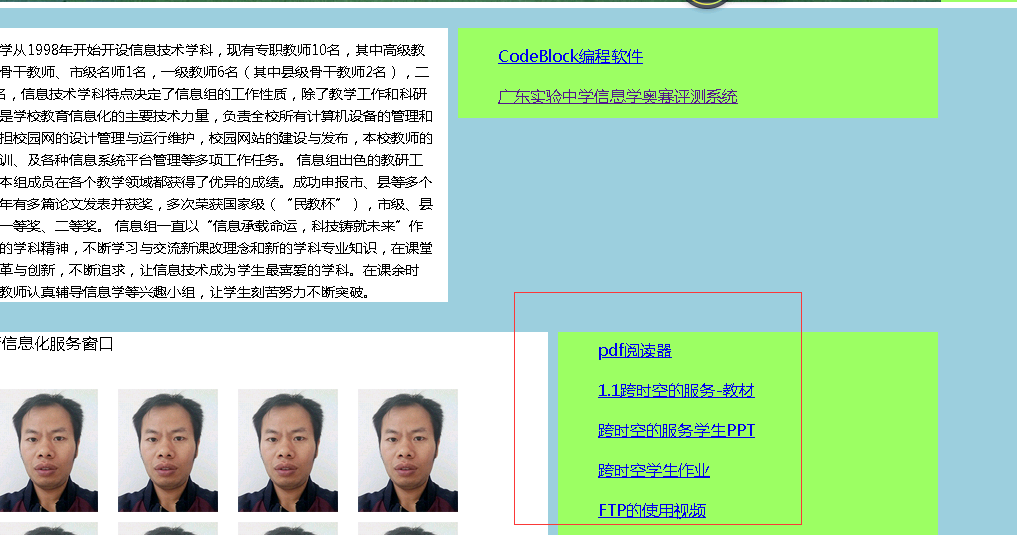 一、三个什么？
什么因特网是跨时空的服务？
因特网的服务类型有哪些？
因特网应用领域及发展趋势？
二、案例分析
我想把《摔跤吧！爸爸》分享给我的同学，你是怎么做的？
你是怎么做的？
三、体验FTP
Ip/域名 172.16.8.70
用户名:student
密码:student
四、完成作业并用FTP提交作业
高二XX班 张三
 ftp://172.16.8.70 请注意 “:”,“/”的输入（英文下输入）